1 класс УМК «Гармония»
Тема: Буквы Щ щ, звук [щ].


Холмогорова Елена Андреевна,
МОУ СОШ с. Беклемишево
Читинского района Забайкальского края


2011 – 2012 уч. г.
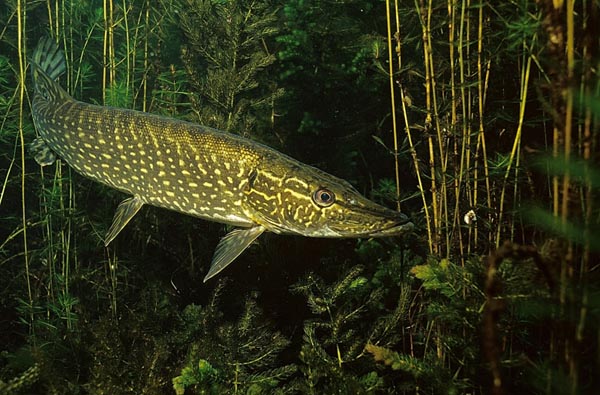 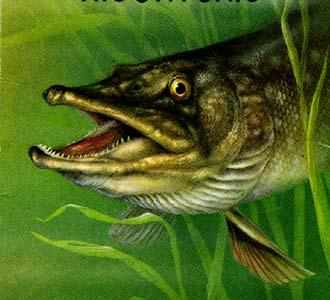 Щ У Ч К А
1
2
3
5
6
7
8
4
14
13
Определи место звука [щ]
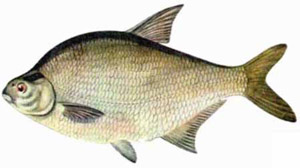 лещ
ФИЗКУЛЬТМИНУТКА
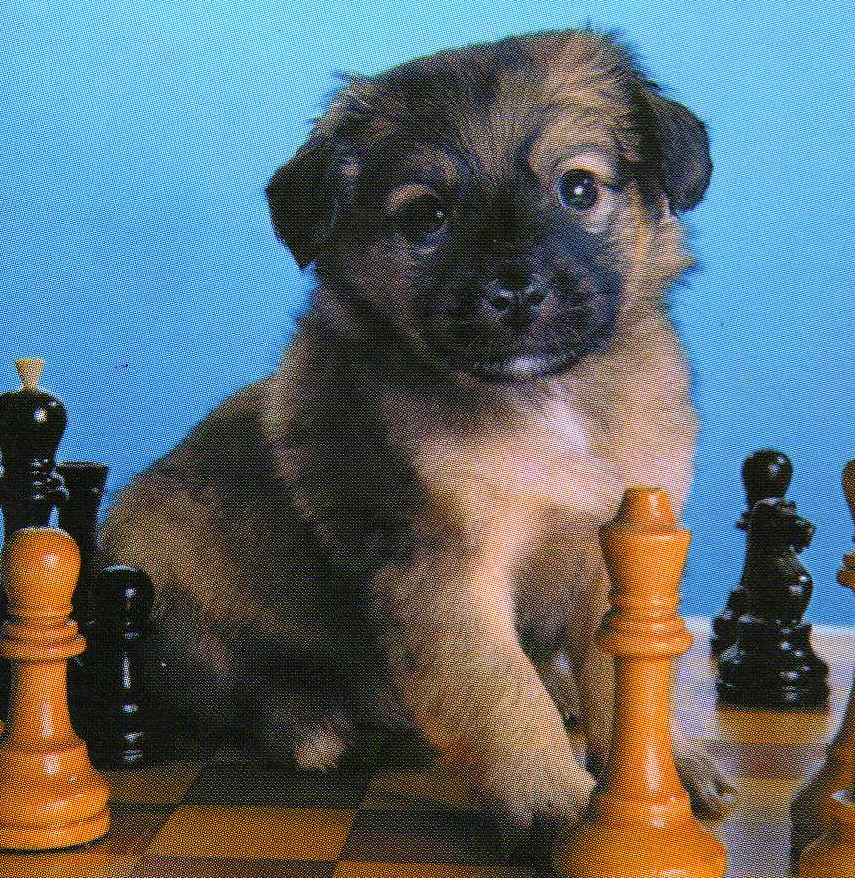 щенок
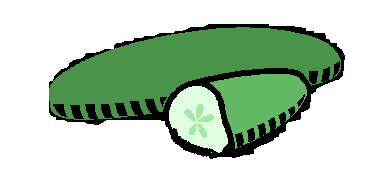 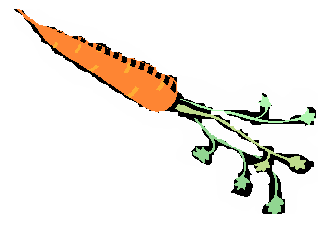 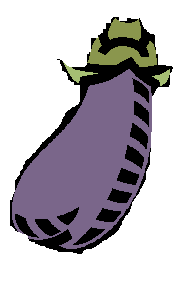 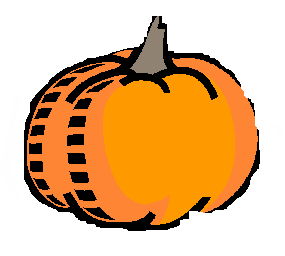 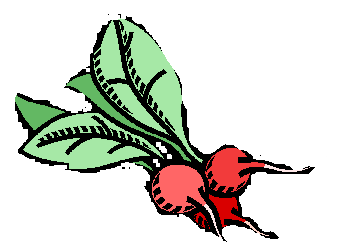 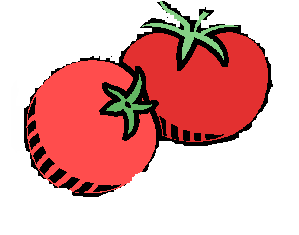 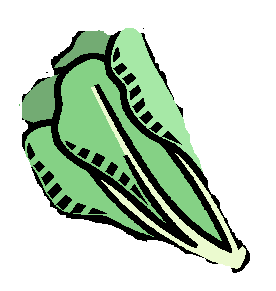 овощи
Прочитай сначала
слоги горизонтально, 
затем - вертикально
Прочитай сначала
слоги горизонтально, 
затем - вертикально
щ
кепка- _епка
венок- _енок
река- _ека
мель- _ель
тучка- _учка
Замени первую букву в словах на Щ и прочитай новые слова
щ
щ
щ
щ
Разгадай и подпиши
Щ И              Русский суп.
Щ И Т           Этим защищались древние воины.
Щ У К А        Зубастая рыба.
Щ Е К А         Часть лица.
Щ Е Л Ь         Дырочка в полу, в стене.
Щ Е П К А      Осколок дерева.
Щ Е Н О К      Маленькая собачка.
Щ Ё Т К А      Они разные: ими чистят зубы,                                
                                                      одежду, пол.
Звук [щ]:
Согласный
Глухой
Непарный
Всегда мягкий